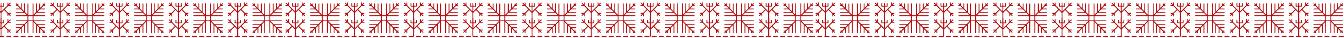 ВодлозерскийНациональный парк
Ведущий специалист рл связям с общественностью
ФГБУ Национальный парк «Водлозерский» 
Бутор Анна
Водлозерский парк
Первый на Русском Севере. Создан 20 апреля 1991 года. 
Расположение: Республика Карелия и Архангельская область.
Площадь  0,5 млн гектаров.
С 2001 года   в рамках программы «Человек и биосфера» первый в системе ООПТ  России вошел в состав Всемирной сети биосферных резерватов ЮНЕСКО.
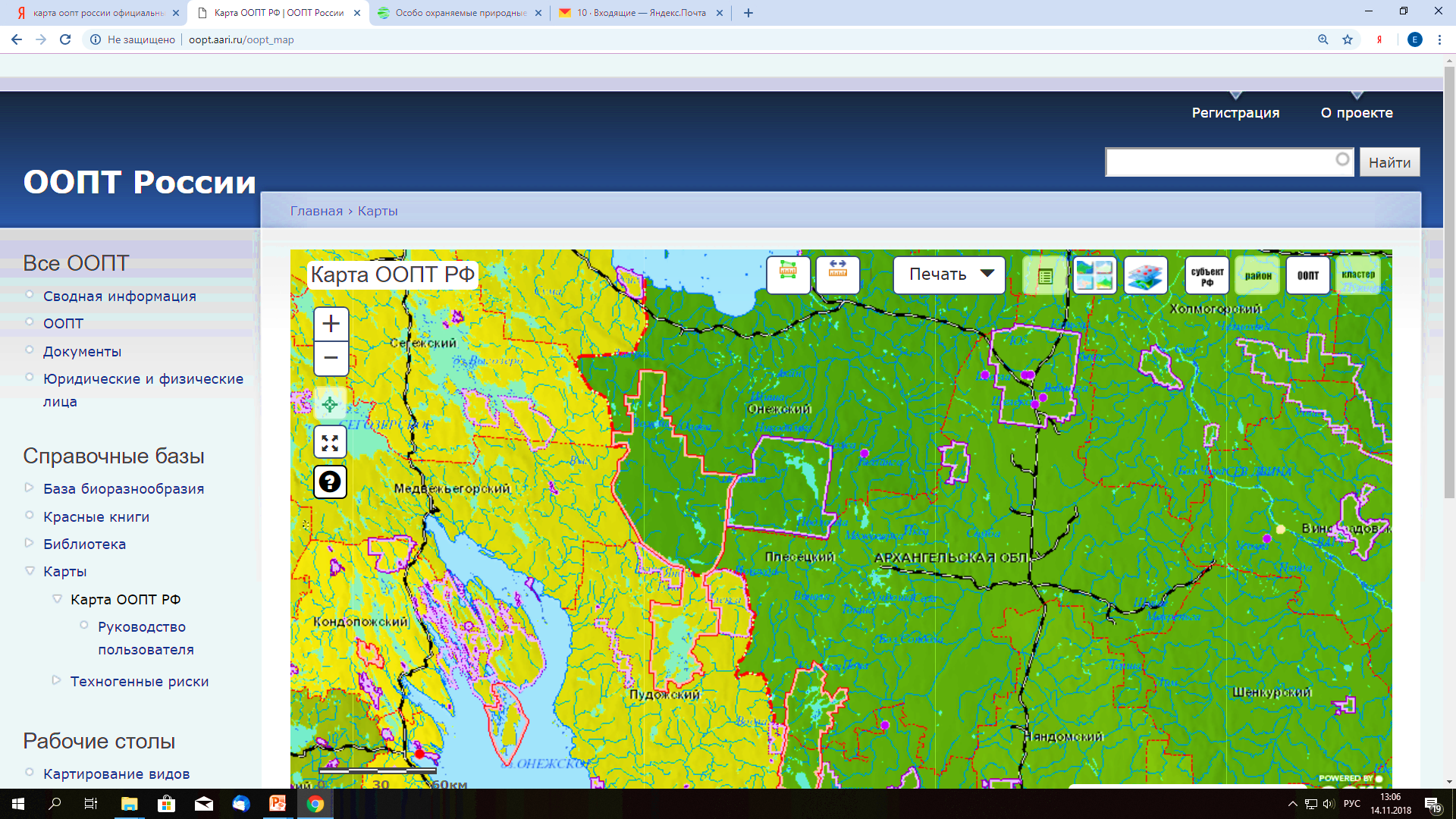 Функции
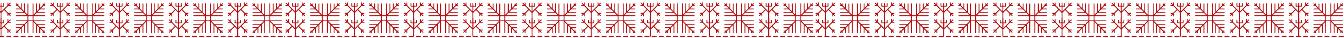 сохранение, изучение и возрождение историко-культурного наследия Водлозерья;
экологический мониторинг;
разработка и внедрение научных методов охраны природы;
экологическое просвещение населения; 
восстановление нарушенных природных и историко-культурных комплексов и объектов;
создание условий для регулируемого экологического туризма и отдыха.
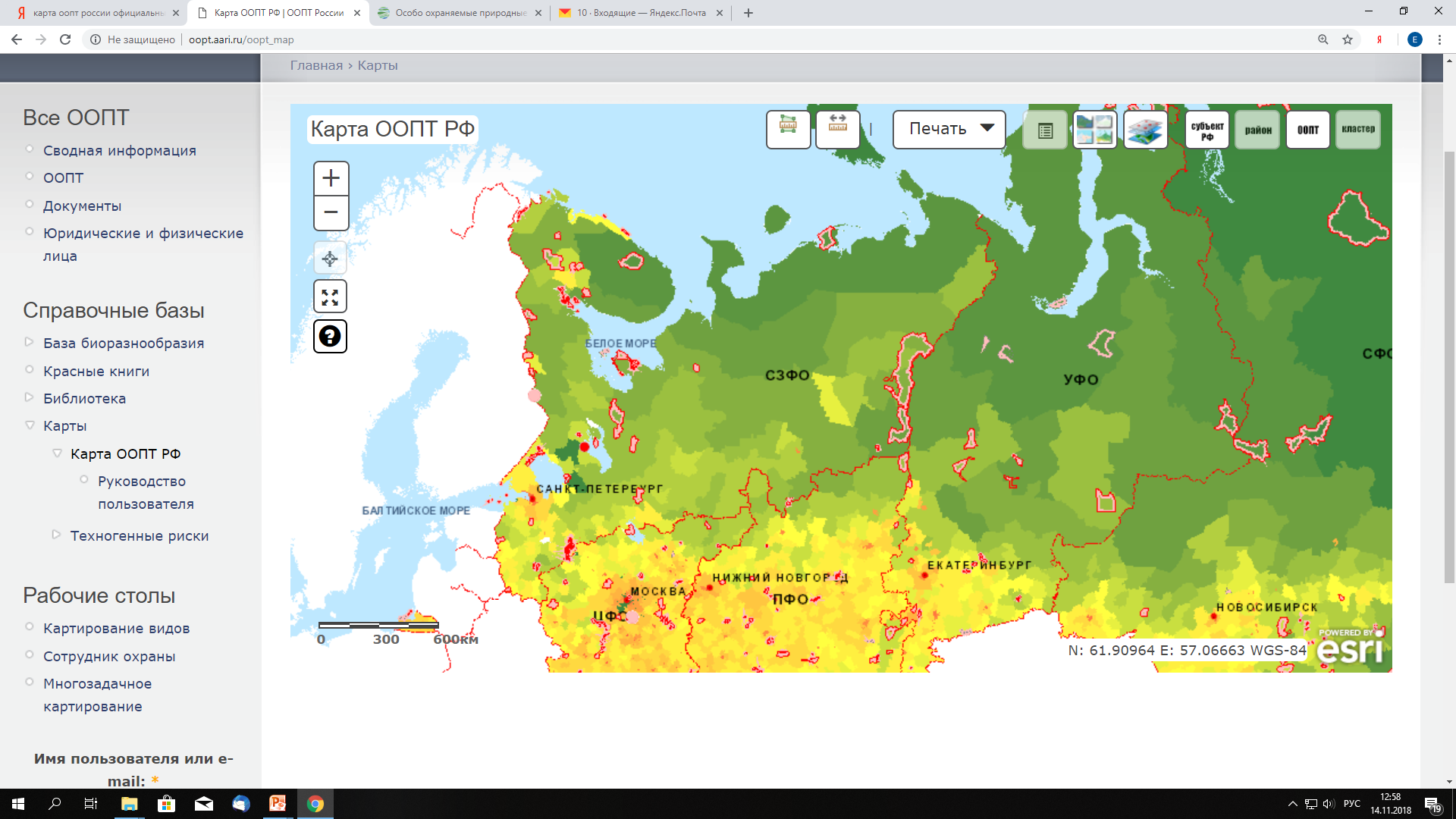 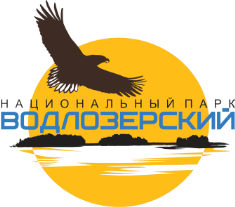 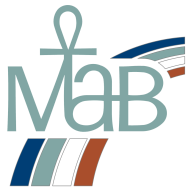 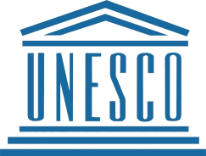 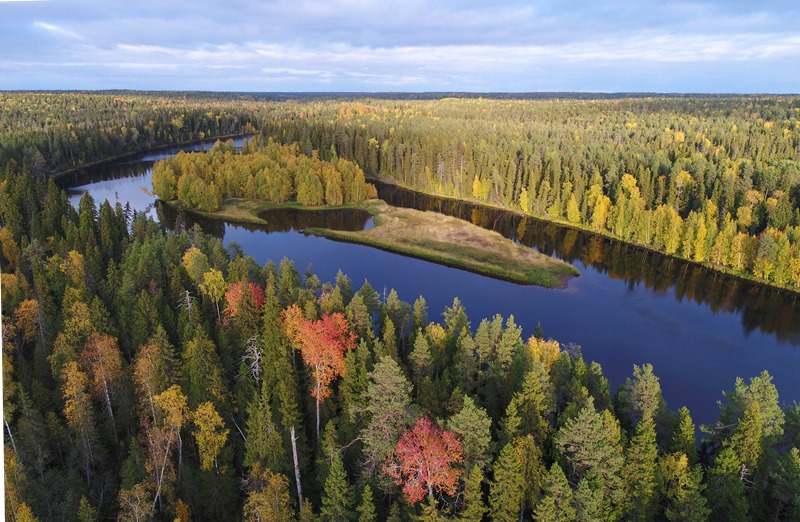 Природное наследие
На территории Парка сохранен крупнейший в Европе и один из крупнейших в мире массив коренных лесов европейской тайги. Средний возраст деревьев - 200-240 лет,
      максимальный – 500 лет.

Типичные таёжные виды животных: бурый медведь, волк, лисица, барсук. Некоторые животные Парка занесены в Красную книгу Карелии: летяга, росомаха, северный олень…

На территории Парка находится  283 озёра  и протекает 240 рек.  Река Илекса – главный водоток, длина 180 км. 

В бассейне Илексы находится самая крупная в Европе гнездовая группировка рыбоядных хищных птиц. 

                                       Внесены в международную Красную Книгу: 
	           - орлан-белохвост,
 	     - скопа, 
	        - беркут.

Водлозеро - самый крупный водоём Парка, площадь его водного зеркала 49,98 кв.км.
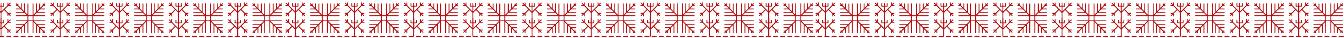 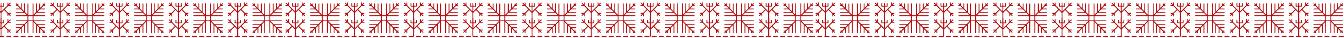 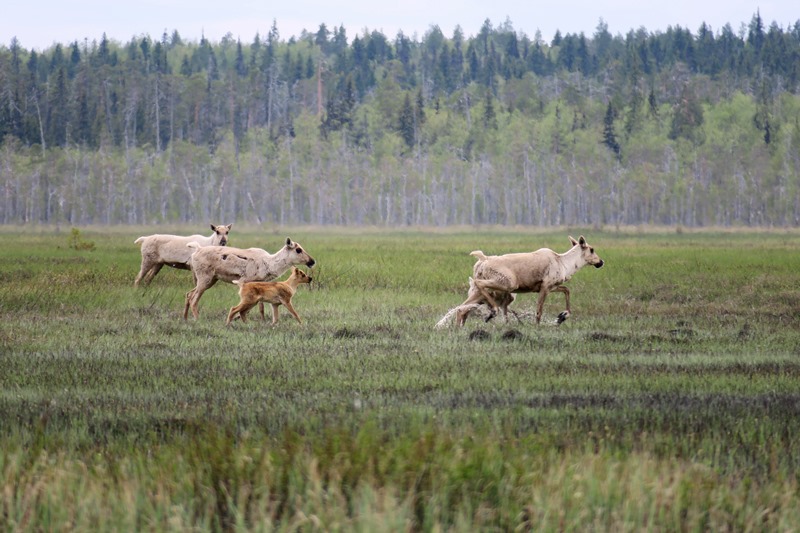 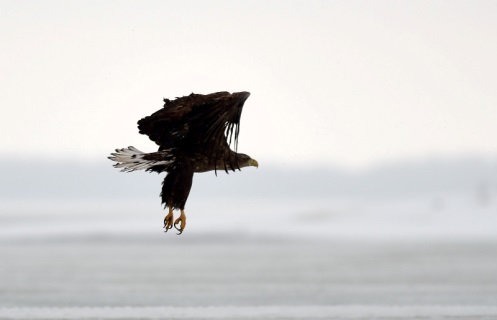 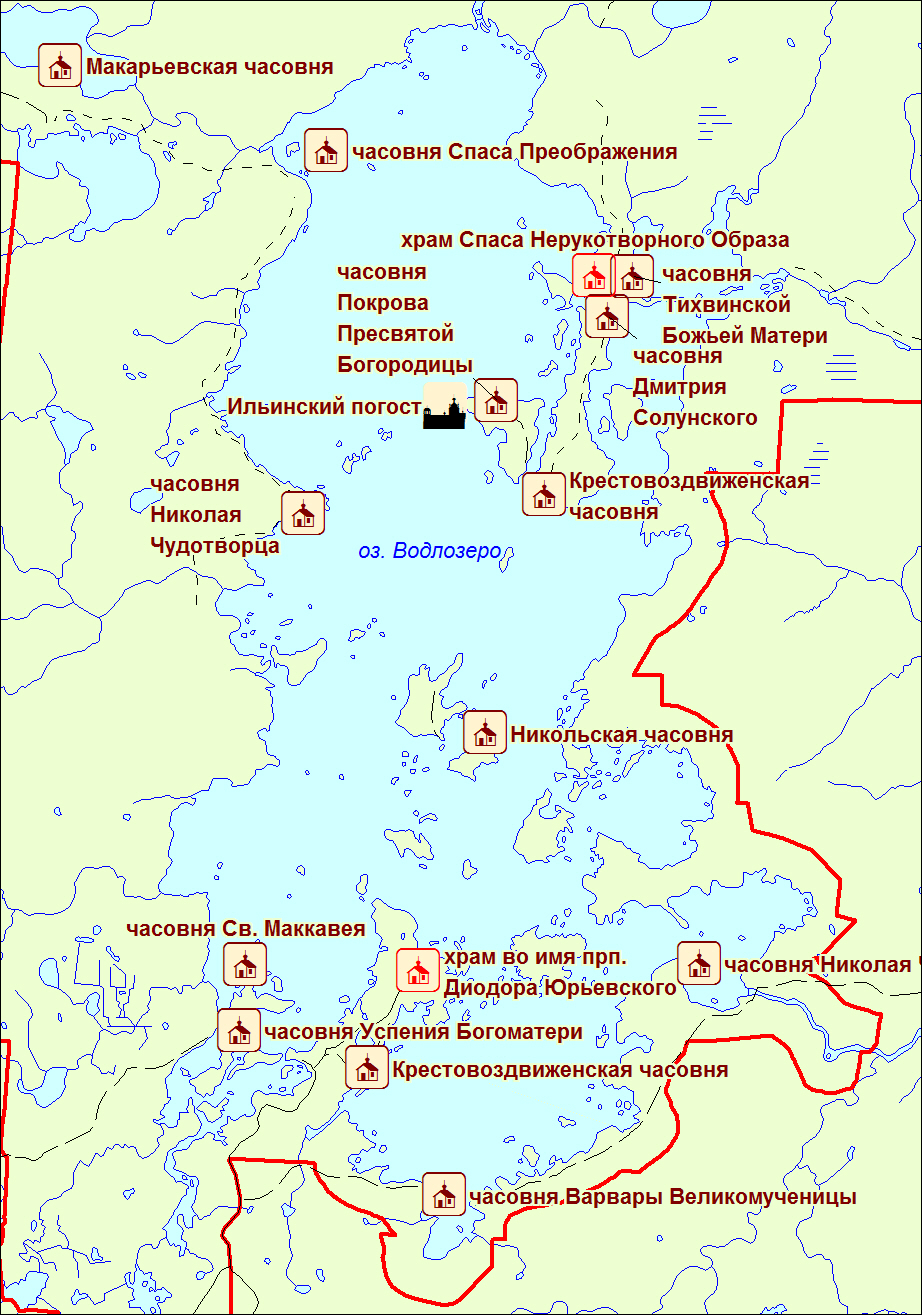 Историко–культурное наследие
Водлозерье – своеобразная и во многом уникальная историко-культурная территория Русского Севера: исторические памятники сохранились здесь в неизменном природном и  культурном ландшафте.
Объекты историко-культурного наследия Парка:
археологические памятники  разных эпох, 
памятники деревянной архитектуры, 
храмы и особо почитаемые святыни, 
сеть старинных поселений, 
традиционные промыслы и ремесла, 
традиционная система природопользования.
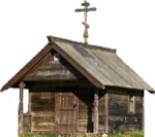 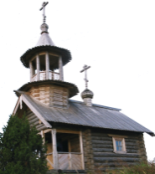 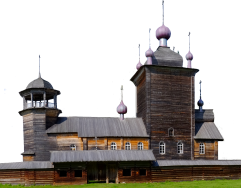 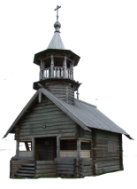 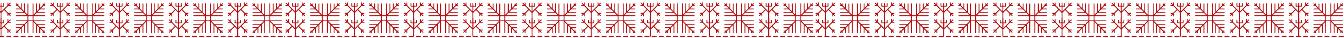 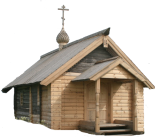 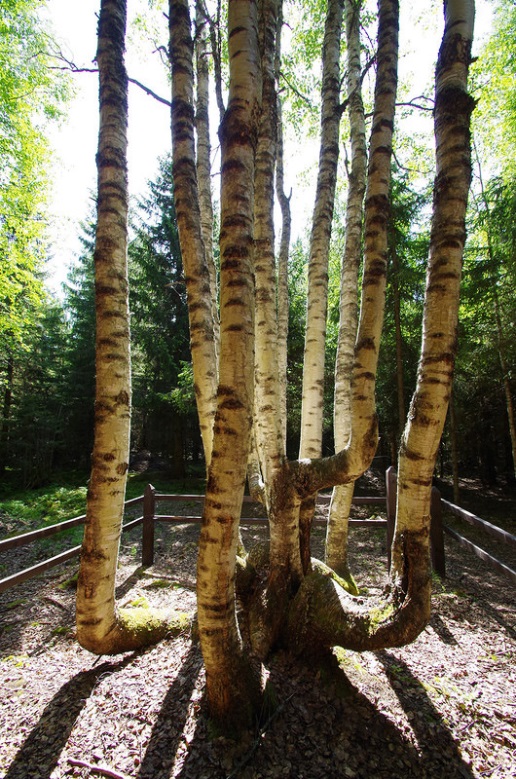 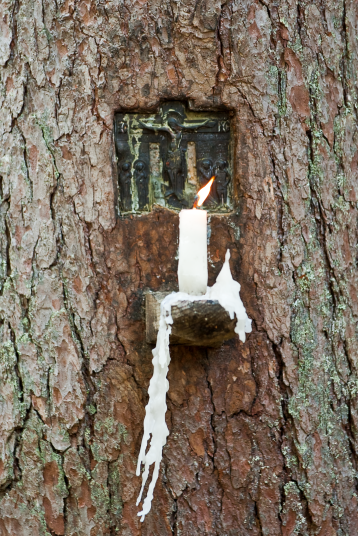 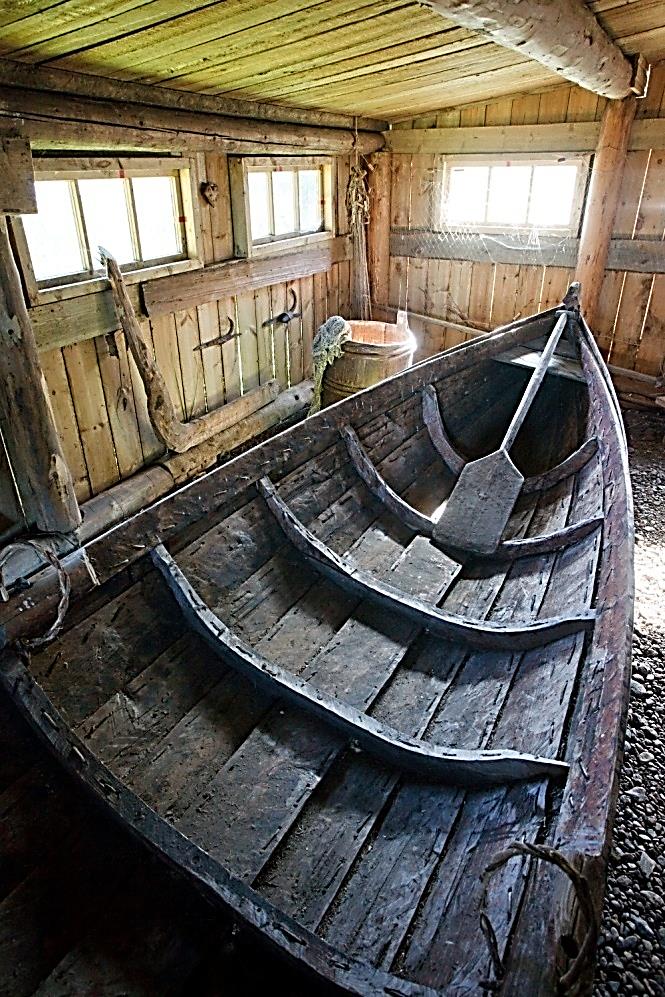 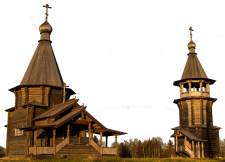 Ильинский погост
Архитектурная жемчужина Водлозерья
Главное украшение – старинная деревянная церковь во имя пророка Илии.
Построена водлозёрами в 1798 году. 
Сохранившаяся бревенчатая ограда послужила прекрасным образцом для советских реставраторов, работавших на острове Кижи.
С 2003 года в обновленном Ильинском храме снова стали проводиться богослужения. Возрождение погоста как  духовного центра произошло после создания Водлозерского парка: храм отреставрирован. 
С 2006 года действует как мужской монастырь Петрозаводской и Карельской митрополии – Свято-Ильинская Водлозерская пустынь.
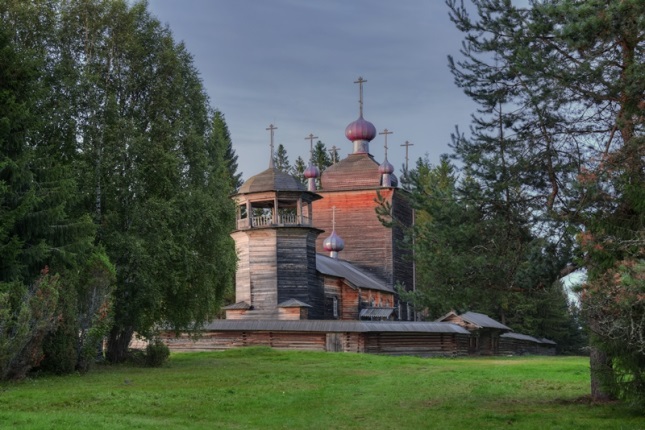 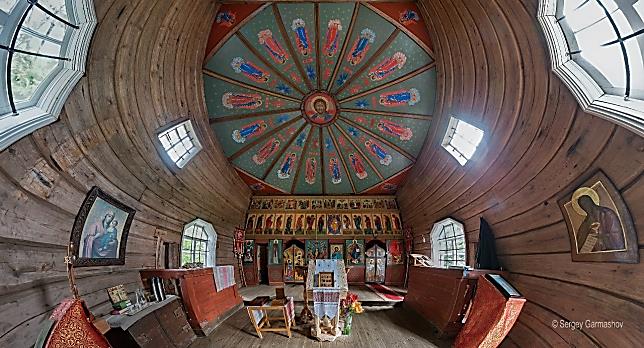 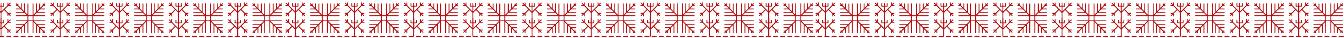 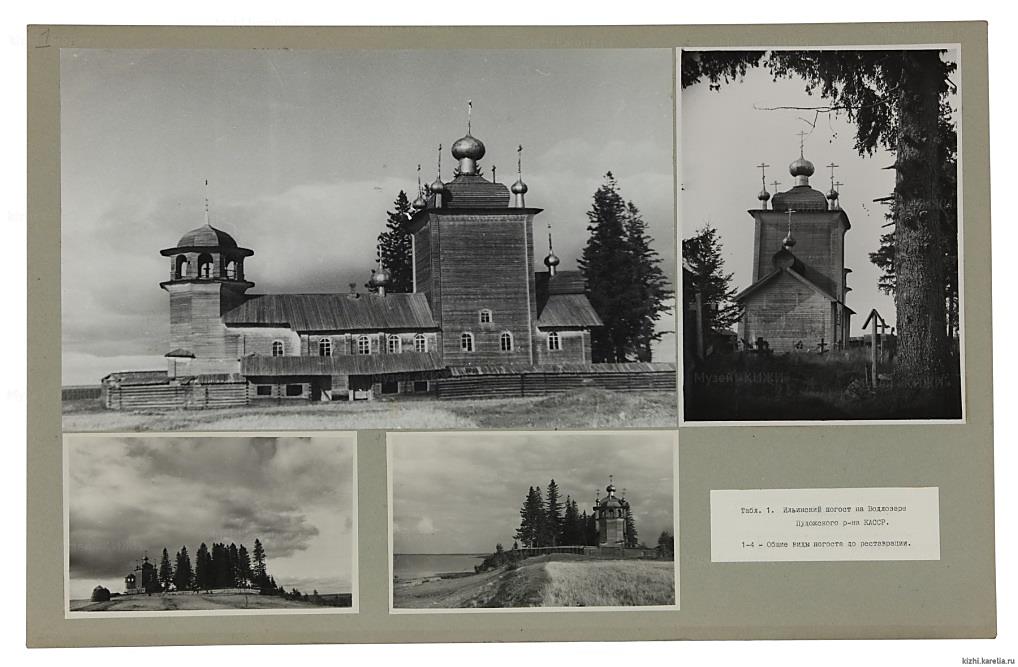 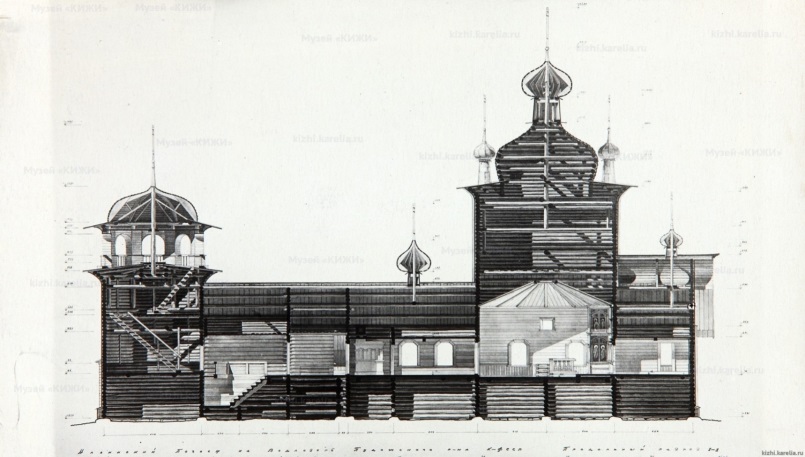 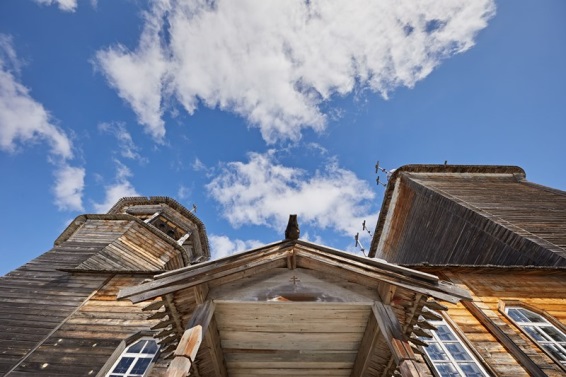 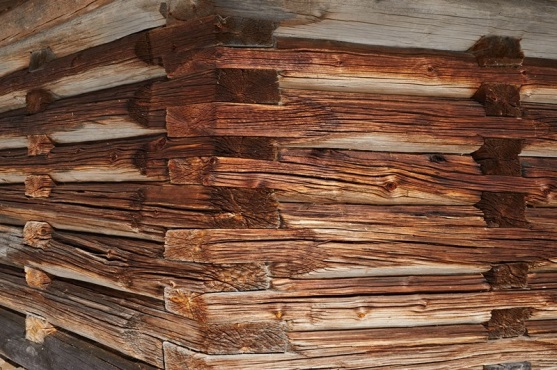 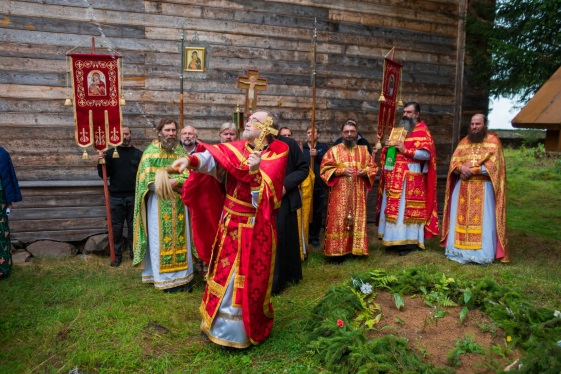 Фототуризм как инструмент охраны окружающей среды и защиты животных
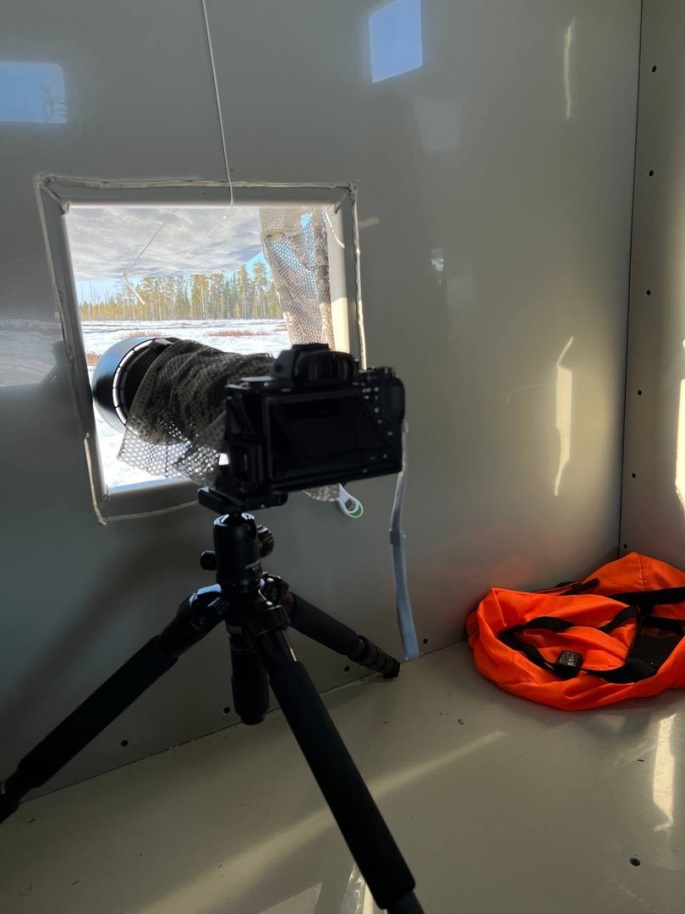 Цель: Популяризация фототуризма как формата экологического отдыха и способа сохранять и изучать природу. В качестве инструмента выбраны - строительство разборных фотодомиков и установка автономных систем лесного фото и видеонаблюдения.
Национальный парк «Водлозерский» стал партнером проекта, который реализуется Спортивно-экологическим клубом "Пилигрим".
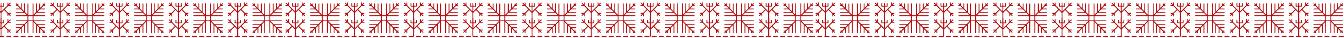 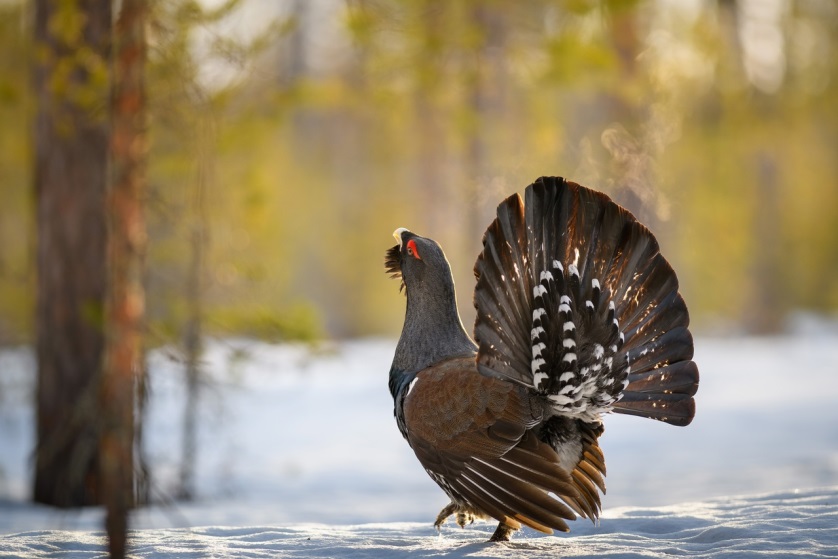 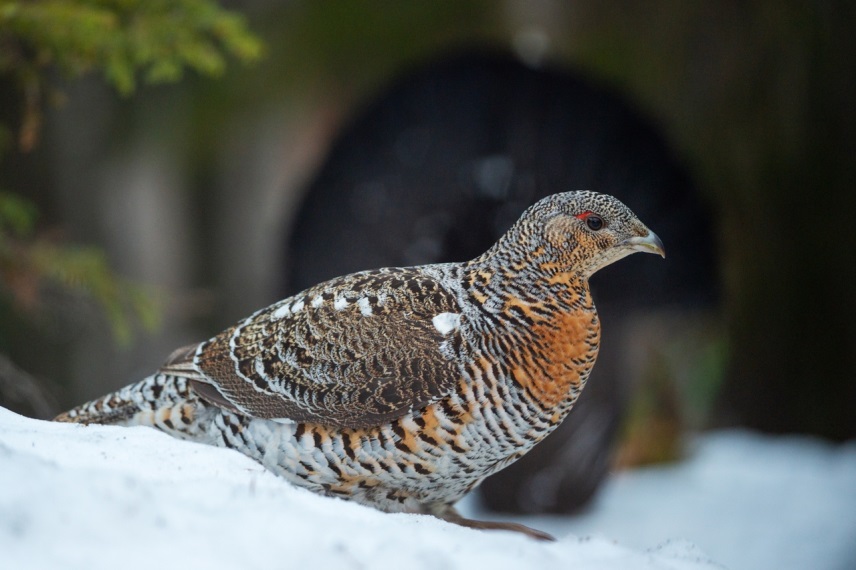 Создана выставка фотографий,  сделанных  фотографами из Петрозаводска, Москвы, Санкт-Петербурга и Ленобласти этой весной на территории Национального парка "Водлозерский" и в других районах Карелии, которые охвачены проектом.
Остров искусств
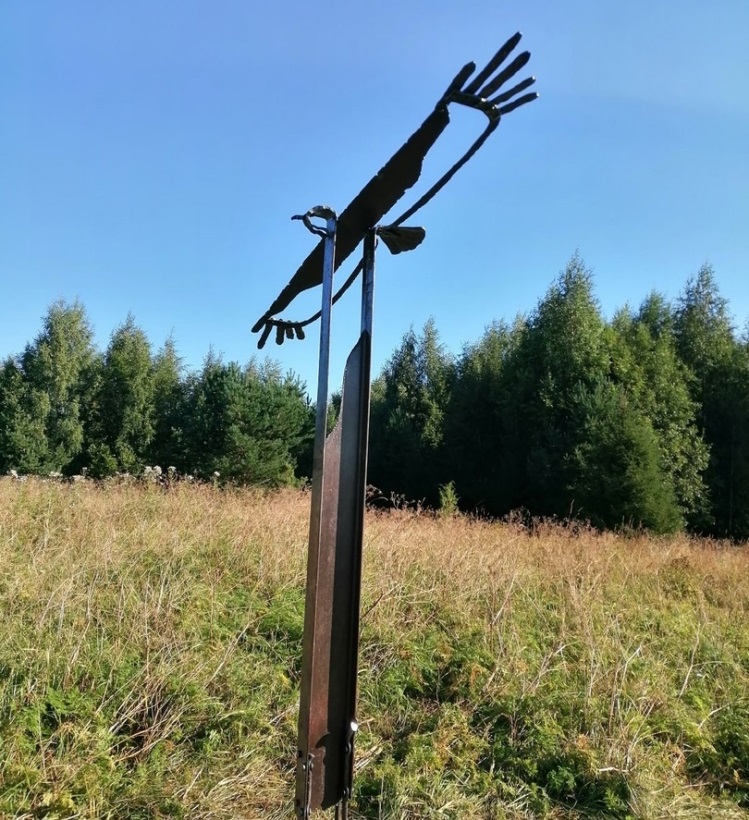 - проект, реализованный Карельским отделением союза художников России в партнерстве с Водлозерским национальным парком при поддержке Фонда президентских грантов.
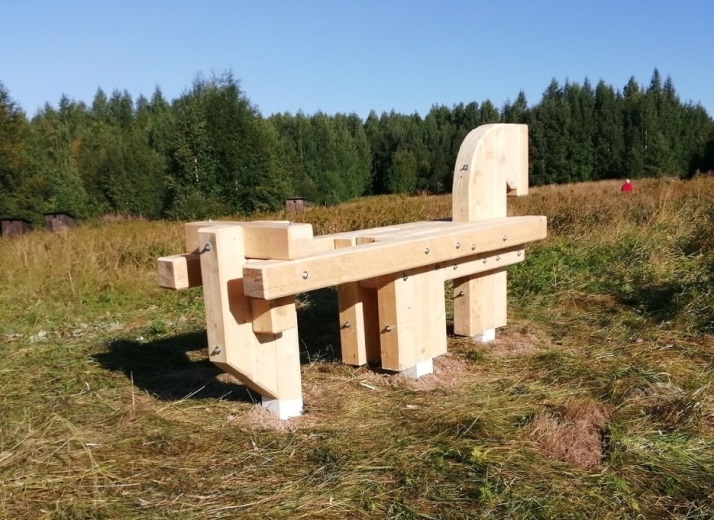 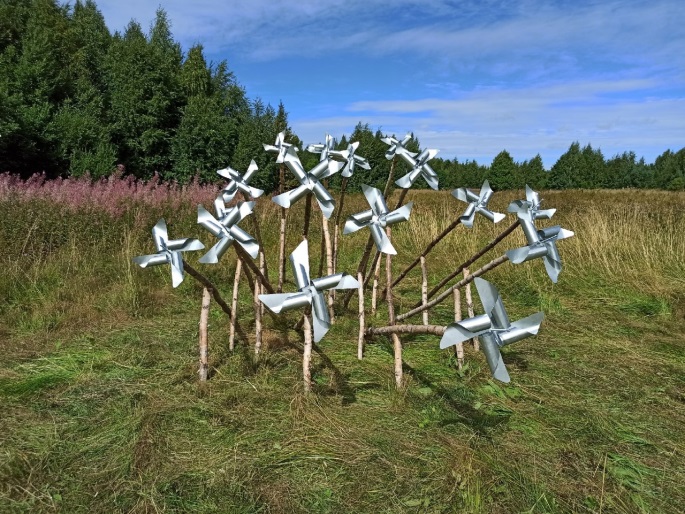 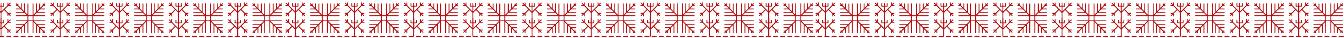 Независимым жюри на конкурсной основе были отобраны работы  художников, скульпторов, мастеров лэнд-арта из Великого Новгорода, Омска, Петрозаводска, Санкт-Петербурга. Работы были установлены на территории острова Великострова. 
Остров искусств будет отмечен, как значимая достопримечательность в маршрутах и путеводителях для туристов, приезжающих в Водлозерье.
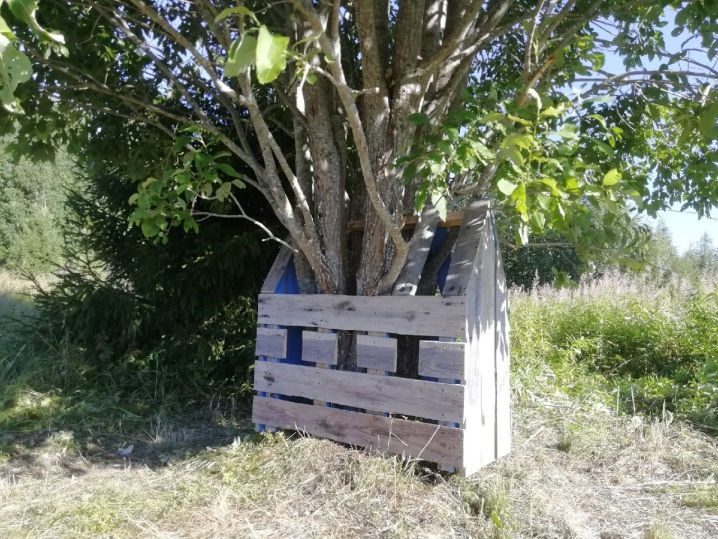 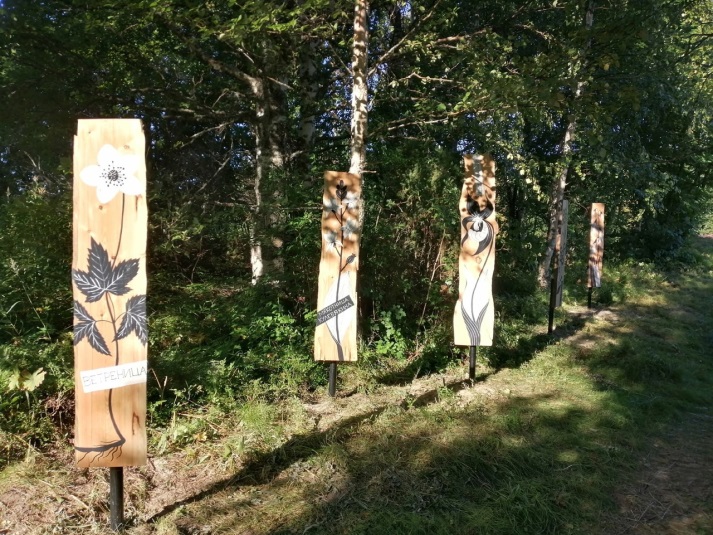 «По следам северного оленя»
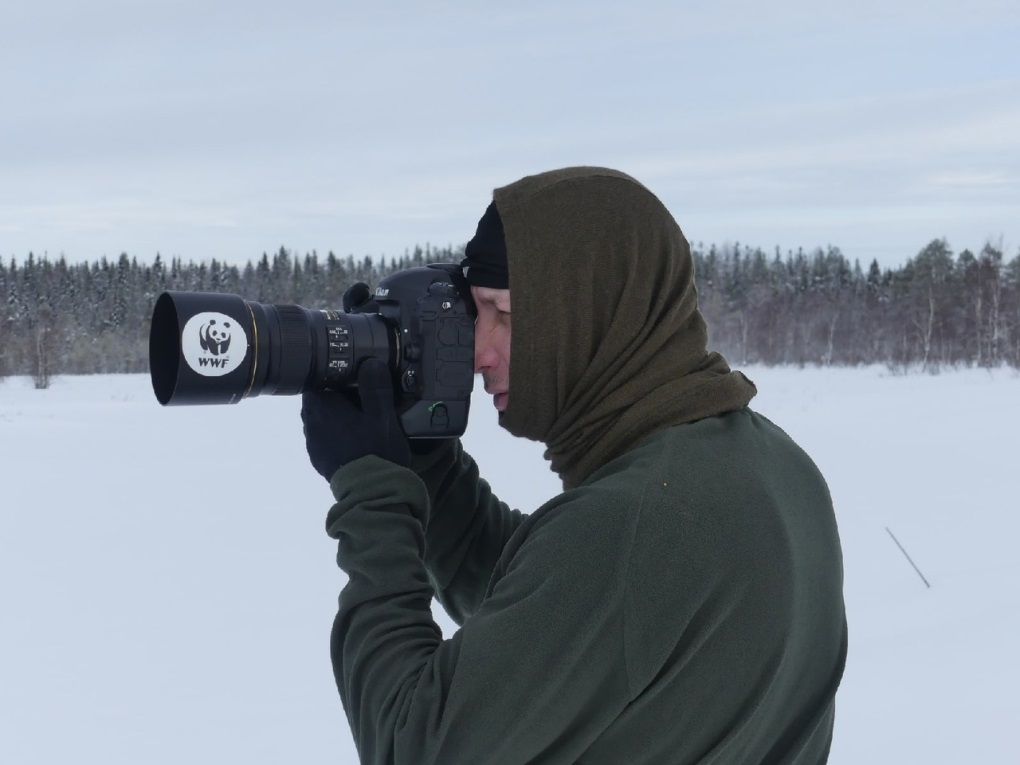 Проект направлен на изучение и сохранение популяции северного лесного оленя, обитающей в старовозрастных лесах северной части Водлозерского парка. В ходе реализации проекта были сделаны наблюдения за поведением, путями миграции животных, получены интересные фото и видеоматериалы.
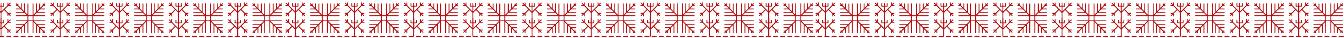 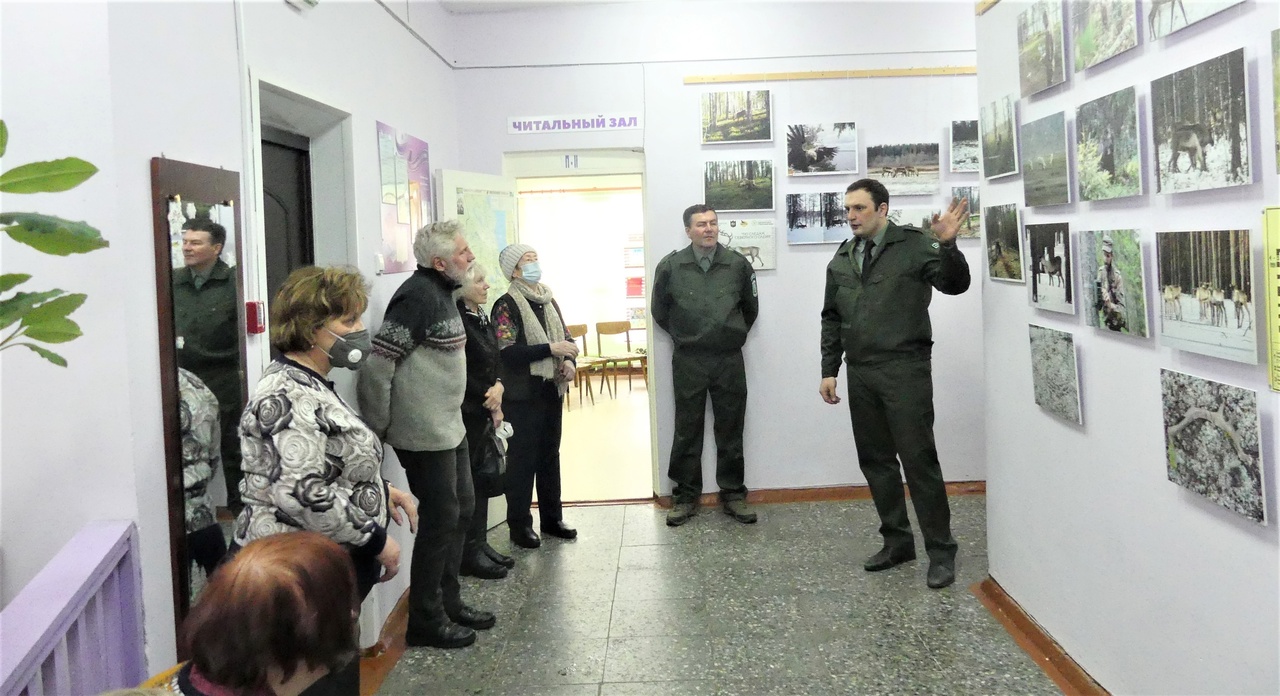 Создана фотовыставка –собрание фотографий, сделанных сотрудниками парка, фотографом Игорем Подгорным, а также – снимки с фотоловушек. Экспозиция рассказывает о ходе реализации проекта и о жизни северных лесных оленей.
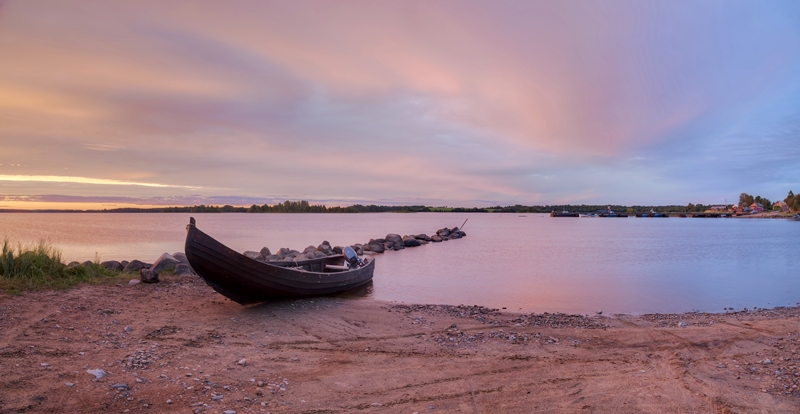 Спасибо за внимание!
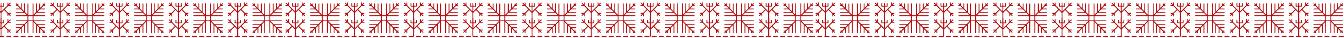